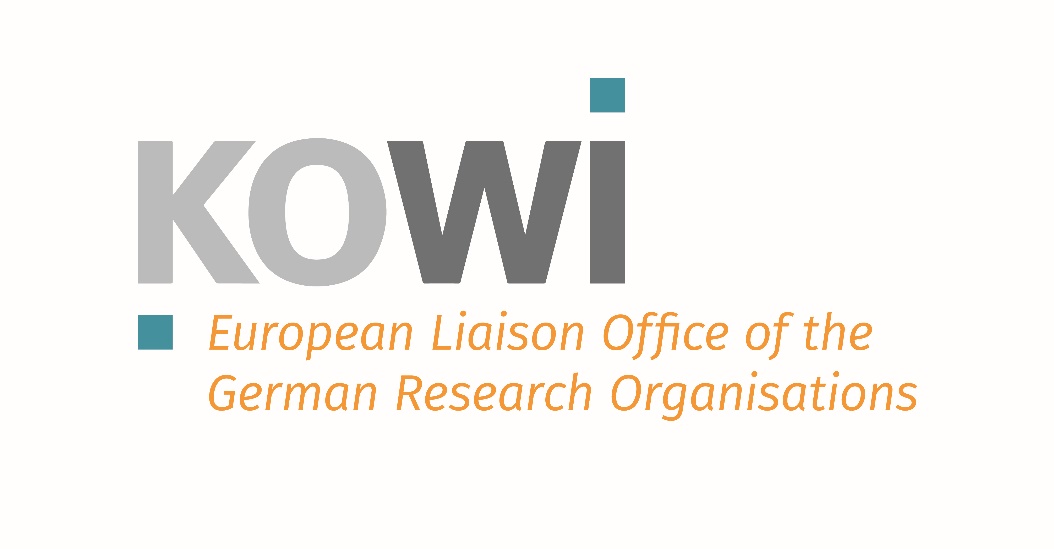 European funding opportunities 
for PhD candidates: 
Marie Skłodowska-Curie 
Doctoral Networks (MSCA-DN)



Laura Willems, KoWi 
Eberswalde, 18.04.2024
KoWi – EU Liaison Office of the German Research Organisations
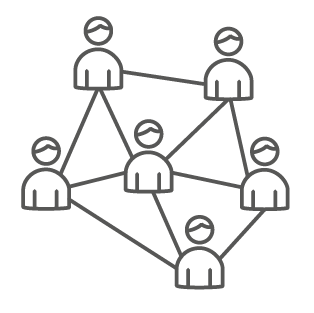 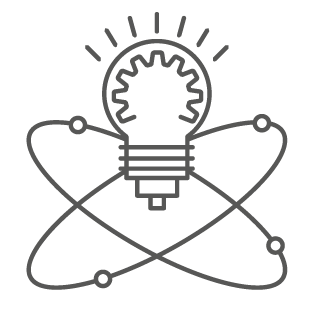 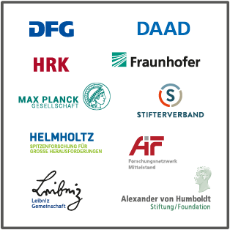 European network through offices in Bonn & Brussels
Information, advice and training on EU research & innovation funding 
One-Stop Shop for Horizon Europe
Service platform for our supporting association*

Funded by the German Research Foundation (DFG)
* Verein zur Förderung der europäischen und internationalen wissenschaftlichen Zusammenarbeit e.V.
Horizon Europe – Framework Programme for Research and Innovation (2021-2027)
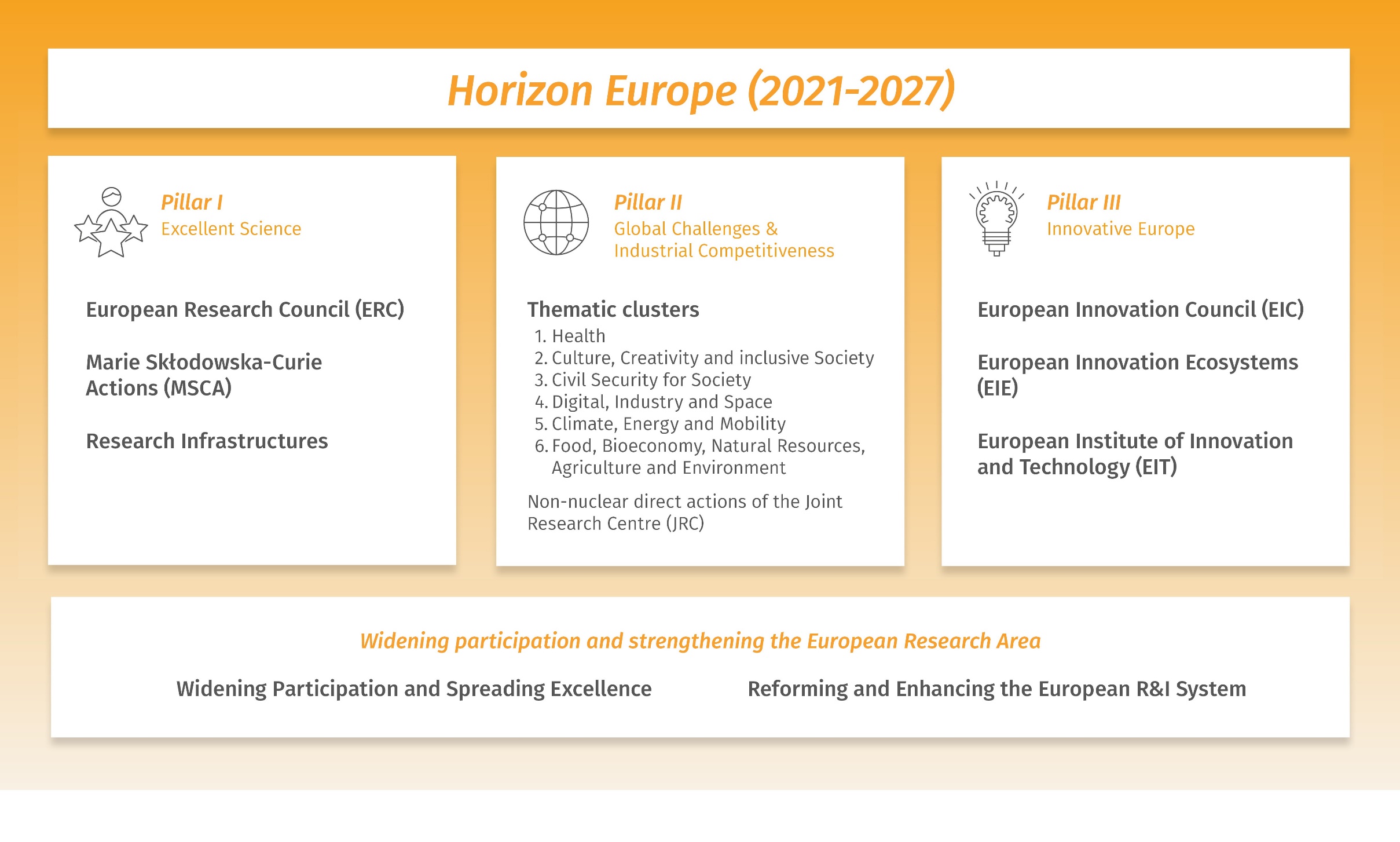 Marie Skłodowska-Curie Actions under Horizon Europe
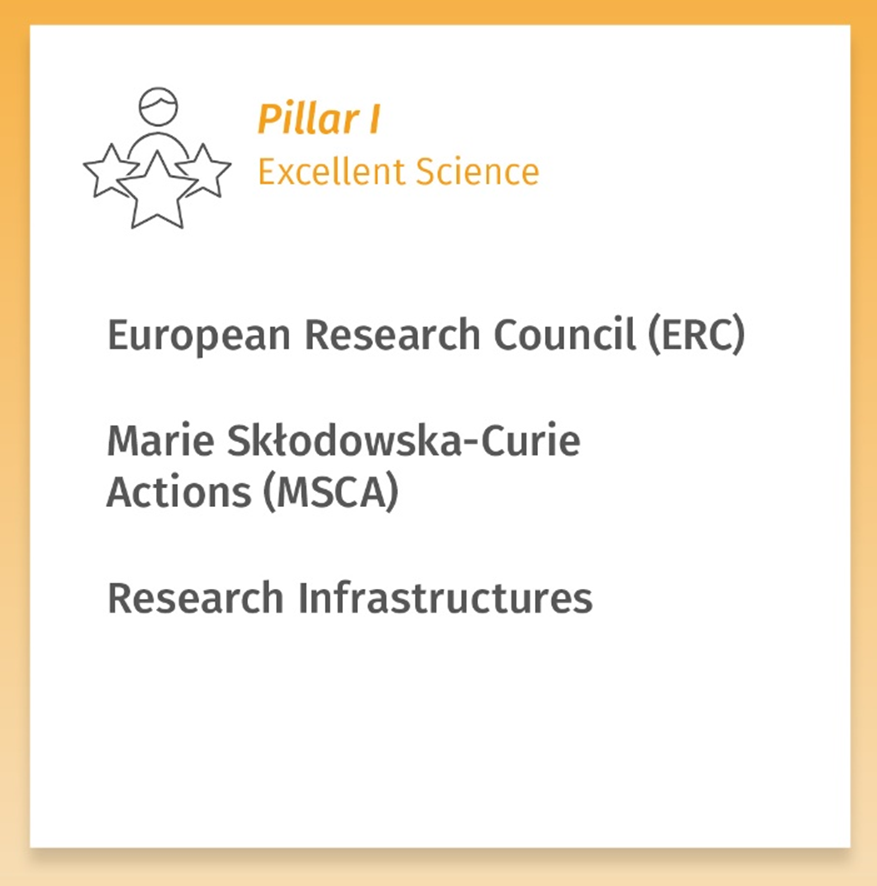 Doctoral Networks

Postdoctoral Fellowships 

Staff Exchanges
COFUND

MSCA & Citizens
What are the MSCA in a nutshell?
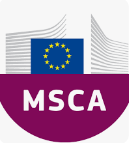 Fund excellent frontier research and breakthrough scientific ideas

Equip researchers with new knowledge & skills through mobility and exposure to different sectors and discipline
Seite 5
Doctoral Networks – Structured Doctoral Funding
What?

Training of young researchers in training networks across Europe
International knowledge transfer between institutions, sectors & disciplines

How?

Research-related and transferable competences 
Involvement of the non-academic sector


Who?

At least 3 institutions from 3 different member states/associated countries
Doctoral Networks – Training Programme
Advantages
Funded PhD positions for up to 3 years 
All domains of research are covered (bottom-up approach) 
Topic of the PhD project already defined  You can start very soon
Employment contract including social security benefits
100% working time on your project
Training within an international network
Contact to the non–academic sector and potential future employers
Conditions for taking part in a DN Project
You apply for vacancies in EU-funded DN projects
You do not hold a PhD
You can be of any nationality & age 
You need to follow the MSCA Mobility Rule
[Speaker Notes: - Not eligible: Researchers who have successfully defended their doctoral thesis but who have not yet formally been awarded the doctoral degree
- The eligibility of the researcher is determined at the date of their first recruitment in the action &  the status will not evolve in the course of the action, even if they are re-recruited at another beneficiary]
EURAXESS Job portal
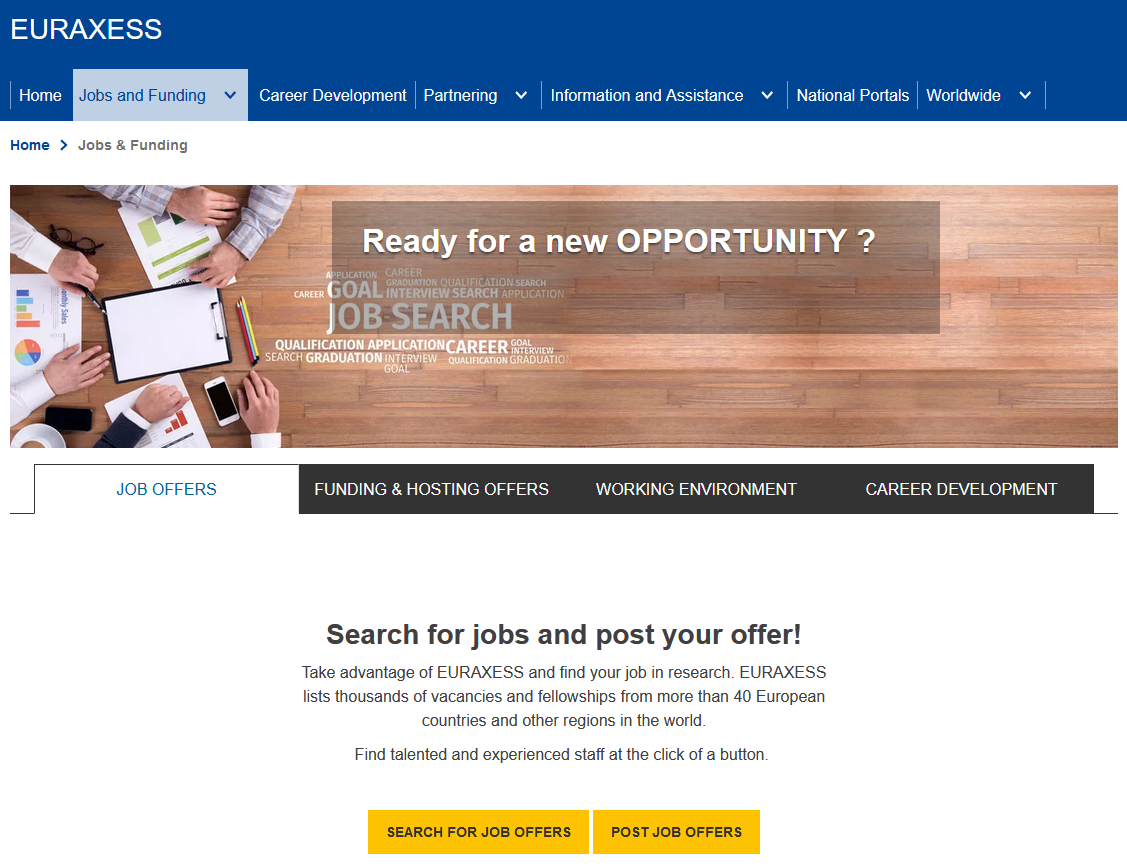 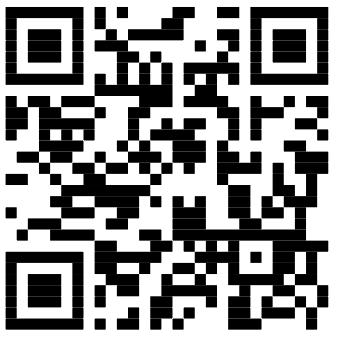 [Speaker Notes: - Job offers and research consortia]
EURAXESS Job portal
Filter by country, programme, profile, research field
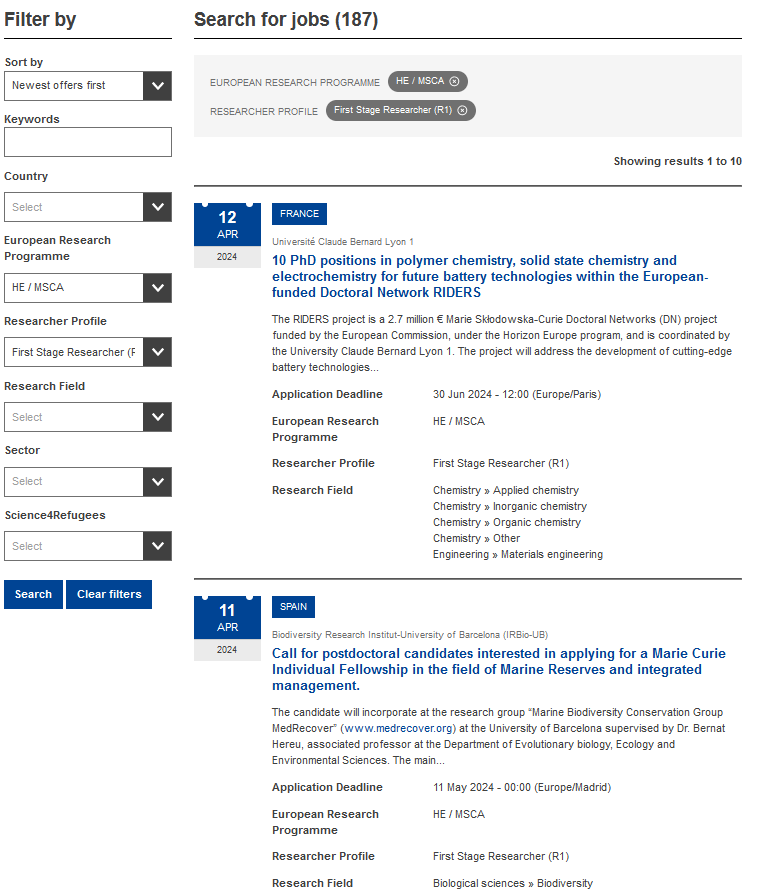 Seite 11
MSCA Mobility Rule
Fellows do not have lived or worked more than 1 year within the last 3 years in the potential host country
Not eligible for a fellowship in Germany!
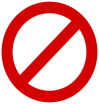 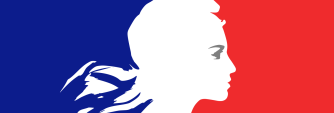 Eligible for a fellowship in France and other countries
A French researcher has lived in Germany for the last 4 years
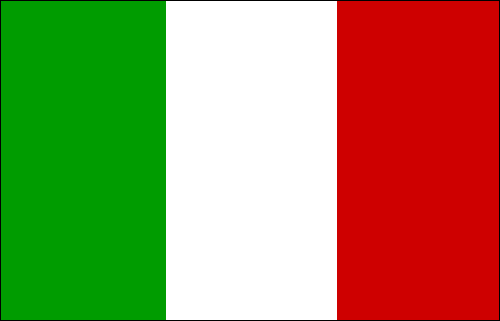 Contracts
EC/REA
Grant Agreement
Host Institution (MS/AC)
Work contract
Fellow
[Speaker Notes: - Work contract with HI, the EU contribution is transferred to the Beneficiary who recruits the researcher under an employment contract]
MSCA in Horizon Europe
Gender Equality Plans

Eliminate gender inequalities in R&I  Policy priority of the EU Commission

Guidelines on Supervision

Recommendations for good supervision

MSCA Green Charter 

Raise awareness of environmental sustainability & support the European Green Deal

Code of good practice implemented on best-effort basis
Seite 14
European Charter & Code
Reference framework for researchers and their recruitment
 
MSCA principles, e.g.:

Promoting career development

Transparency on recruitment process and selection criteria

Stability and permanence of employment 

Strengthening the participation of women in research
Seite 15
Information for DN Fellows
Your rights as a fellow
Allowances, secondments, IPR etc.
After your fellowship
Etc.
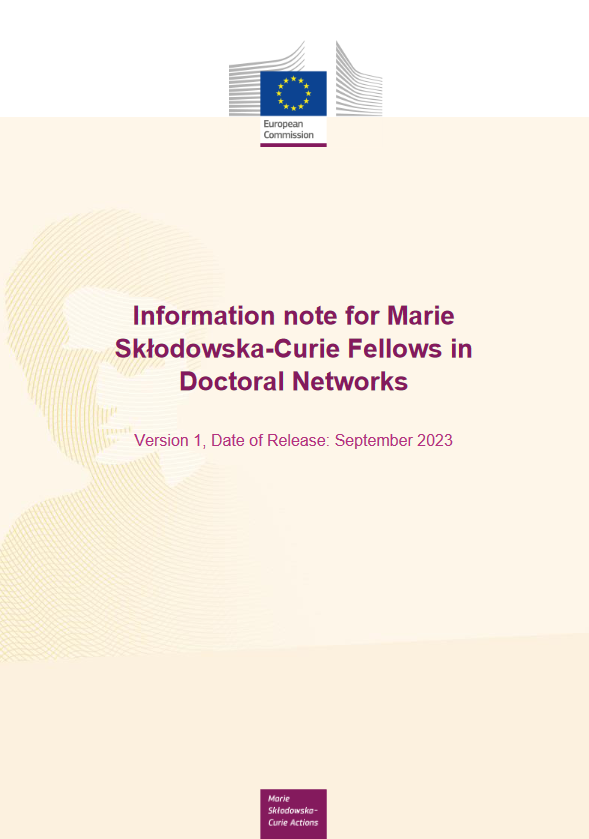 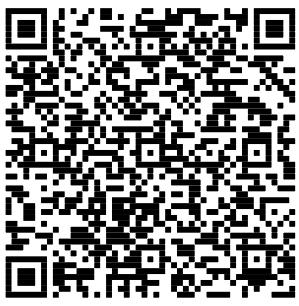 Seite 16
MSCA-DN Allowances
* Application of the country correction coefficient: for Germany 98.3%.
** If applicable, can also be applied for after project start
*** If applicable (4.000 x % covered by the beneficiary)
[Speaker Notes: - Researcher unit costs: Budget allocated for the employment costs and other costs paid to the recruited researchers 
- Institutional unit costs: Budget allocated for the costs of the work performed in the project and its execution]
KoWi Services on MSCA
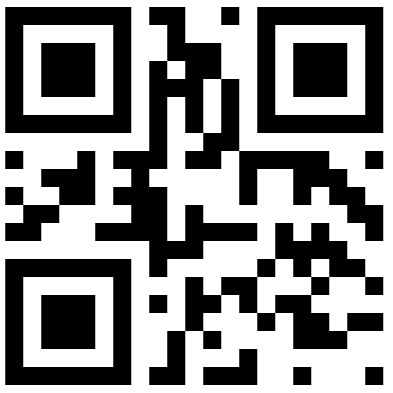 Information
Information events & seminars
Website, Newsletter, Social Media etc.
Advice for applicants (individually/small groups)
Advice on legal & financial project management
Advice
Training
Workshops on application & grant management
Workshops on legal & financial project management
Testimonial report
Thomaz Offrede, HU Berlin

MSCA Project CoBra
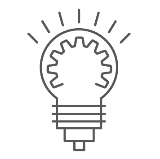 Seite 19